MERZİFON ŞEHİT KUBİLAY ERİMAM-HATİP ORTAOKULU
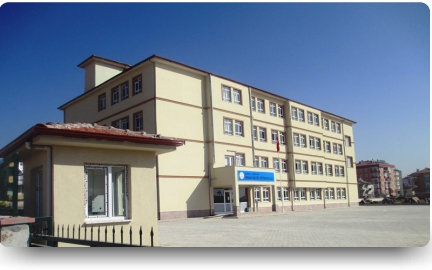 SINIFLARIMIZ
BİLİŞİM TEKNOLOJİLERİ SINIFIMIZ
FEN LaboratuvarI SINIFIMIZ
Z-KÜTÜPHANEMİZ
DÖNEM SONU SERGİLERİMİZ
OKULUMUZDA DERECE ALAN ÖĞRENCİLERİMİZİN ÖDÜLLENDİRİLMESİ
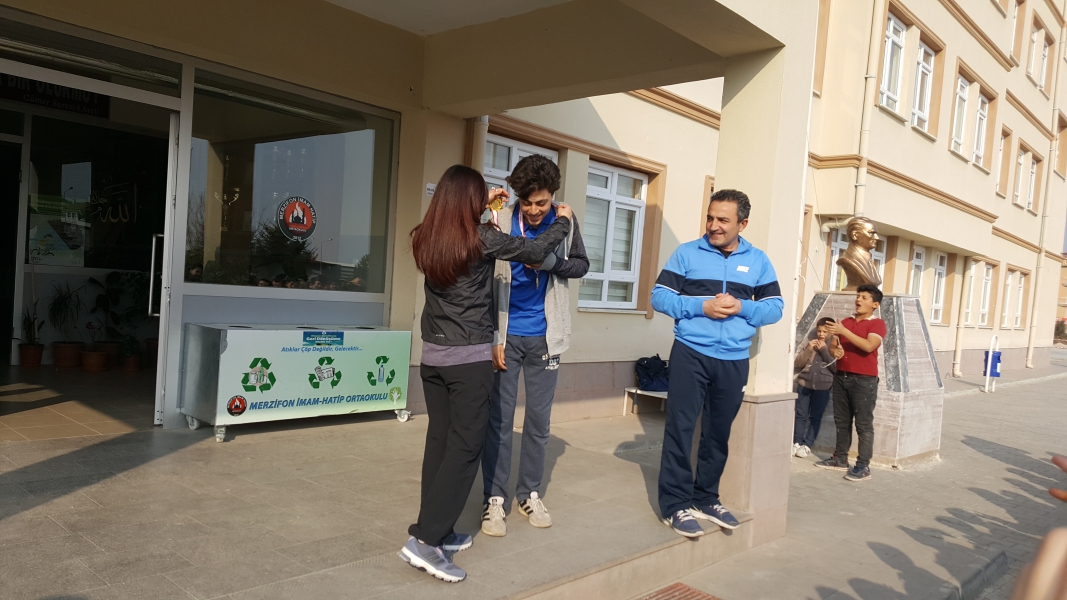 Okul GEZİLERİMİZ
BELİRLİ GÜN VE HAFTALAR ETKİNLİKLERİMİZ
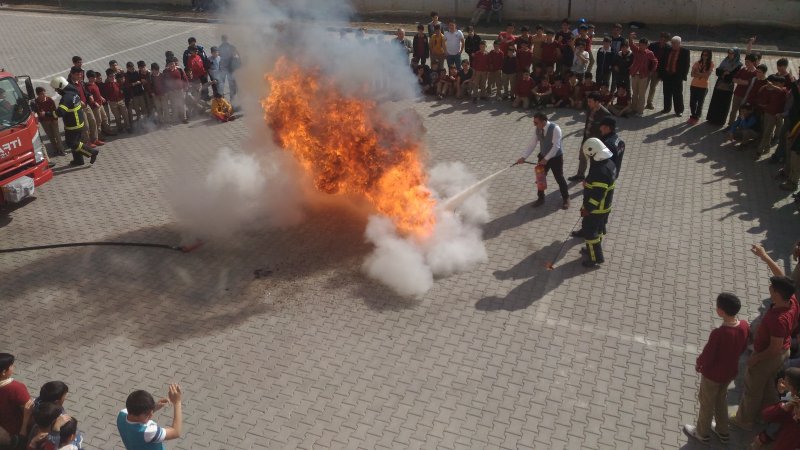 KUTLU DOĞUM HAFTASI PROGRAMIMIZ
OKUL İÇİ SOSYAL ETKİNLİKLERİMİZ
OKUL FUTBOL TAKIMIMIZ